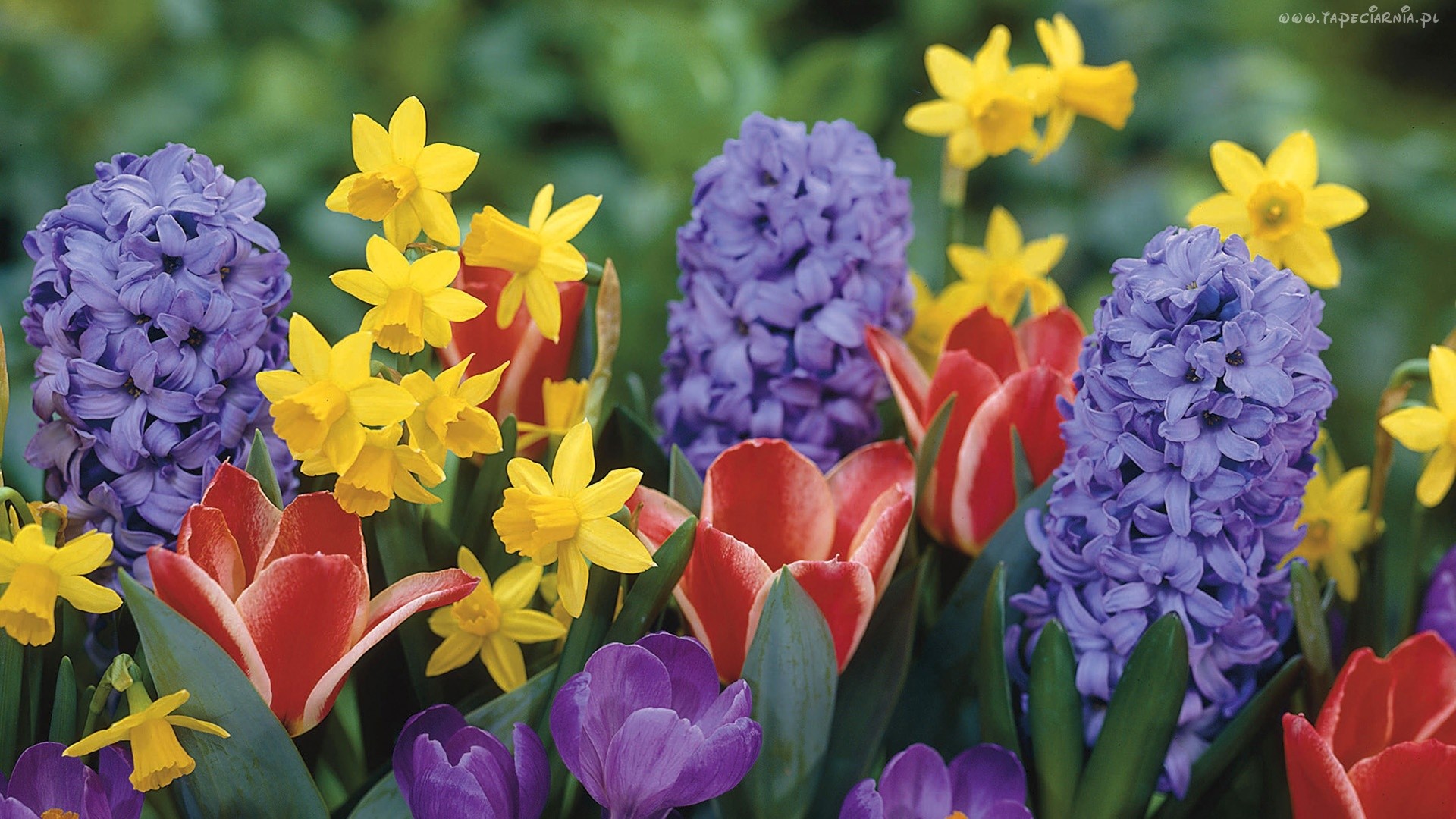 Gdzie możemy znaleźć kwiaty?

Jakie znacie rodzaje kwiatów?
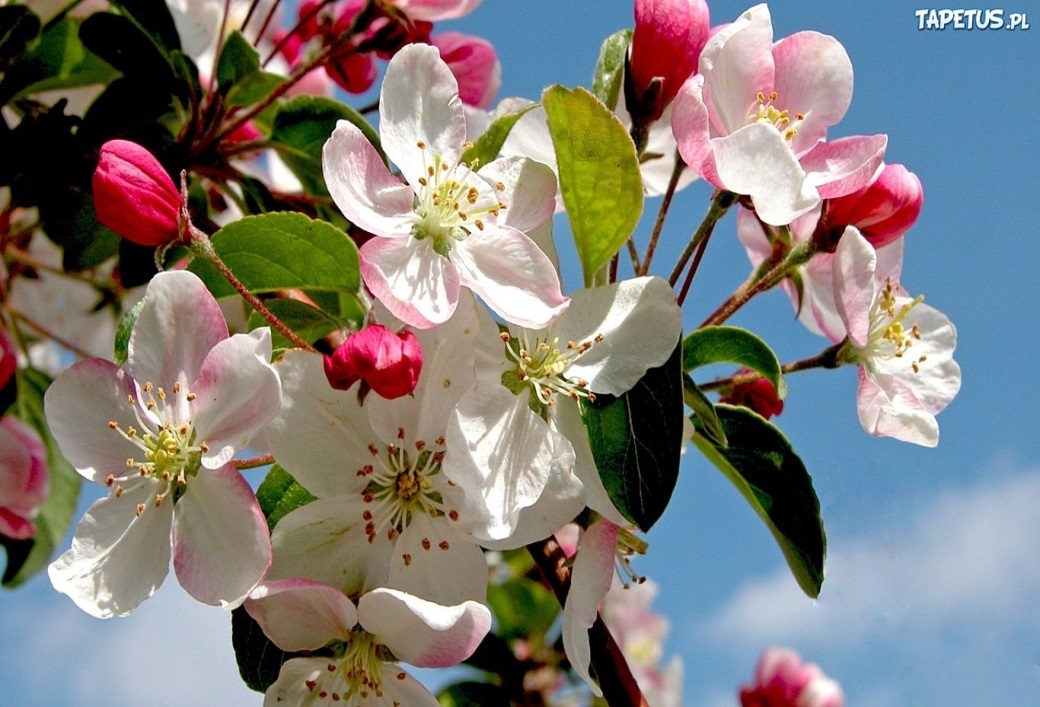 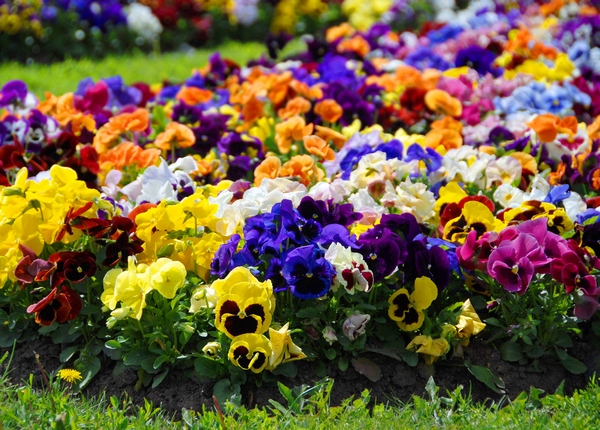 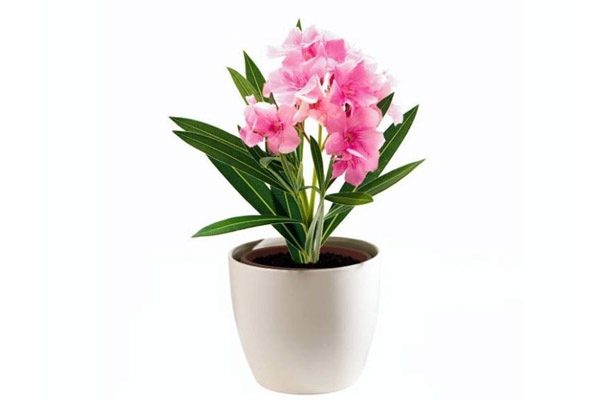 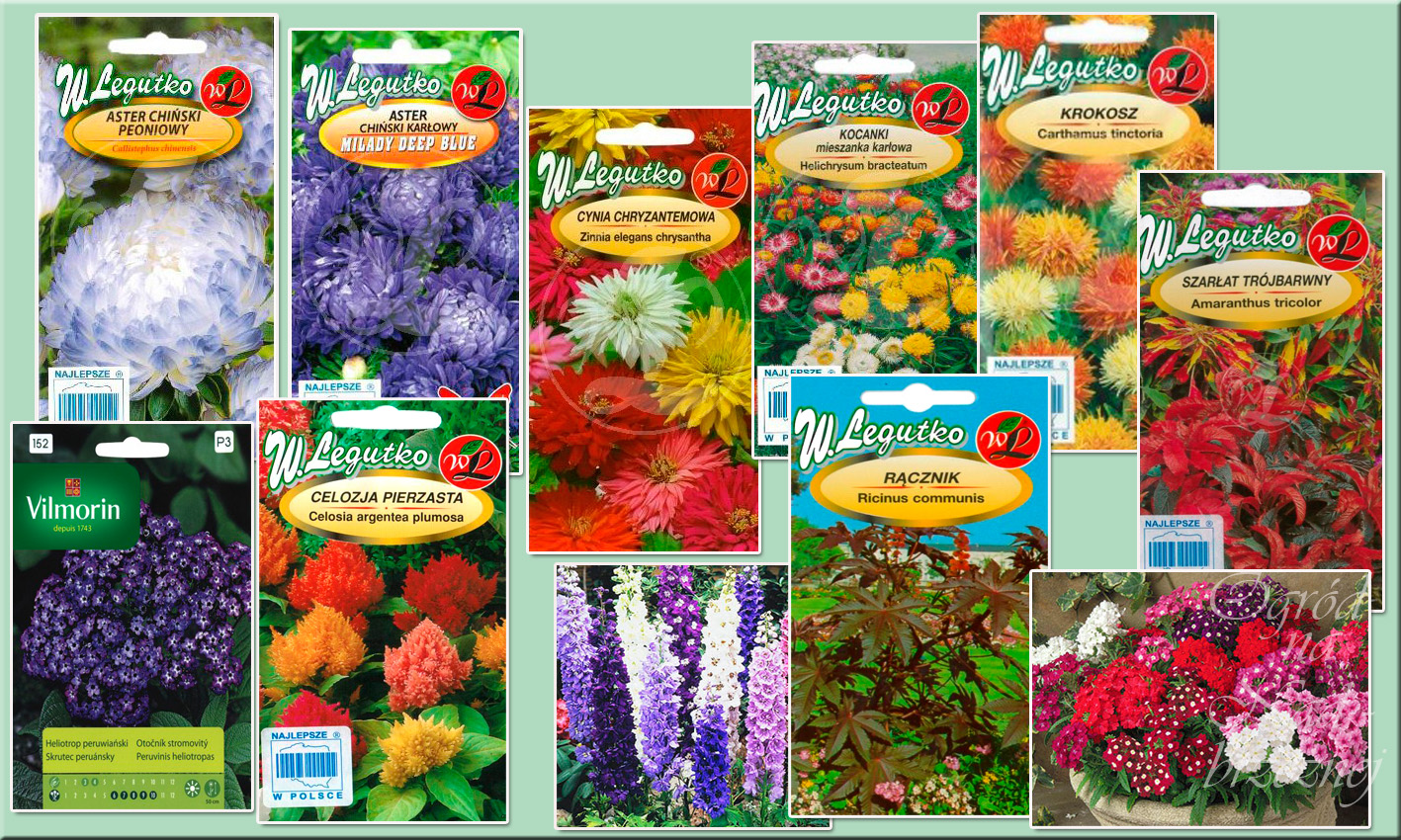 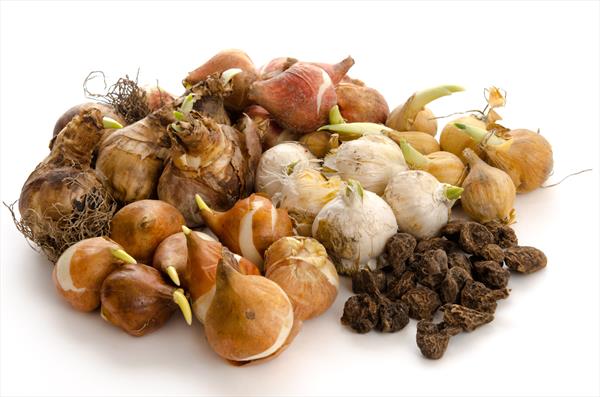 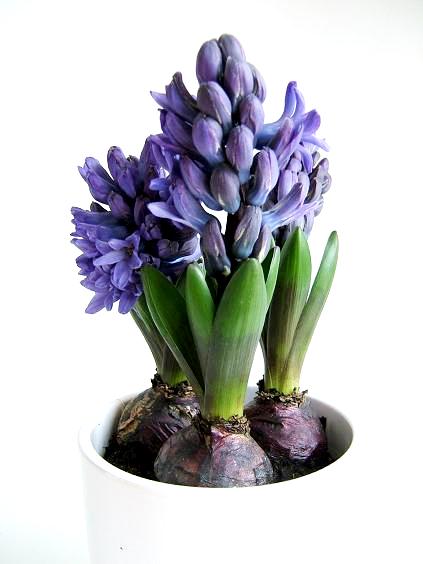 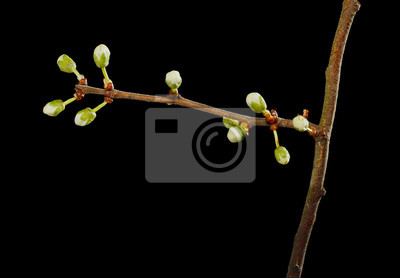 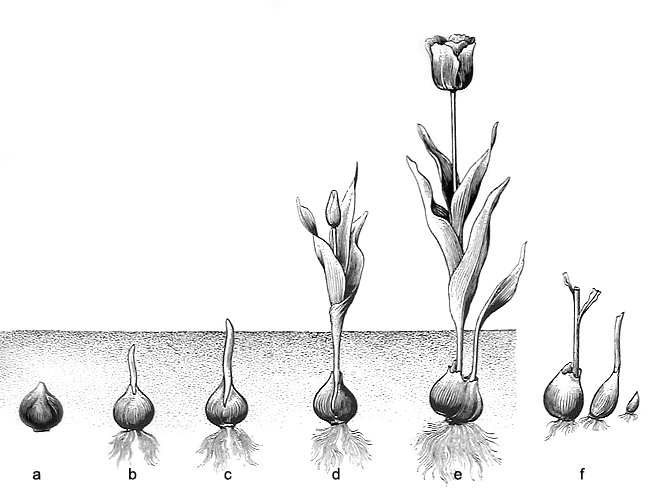 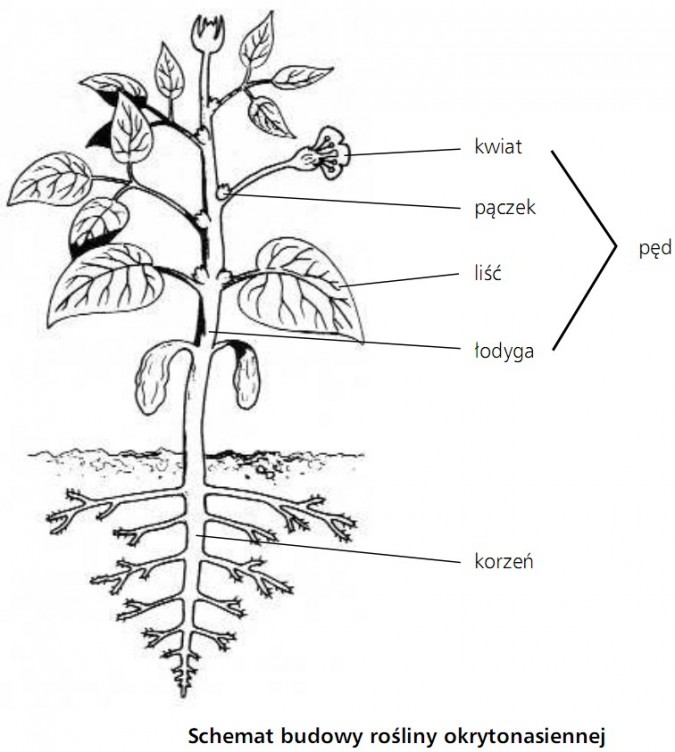 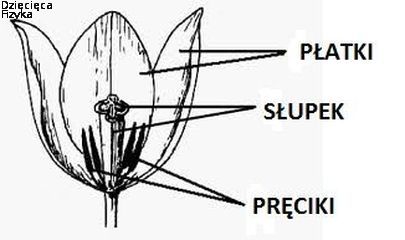 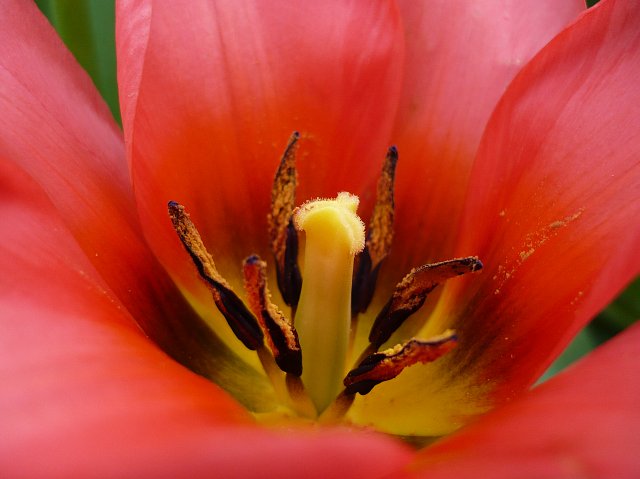 Co to jest zapylanie kwiatów?
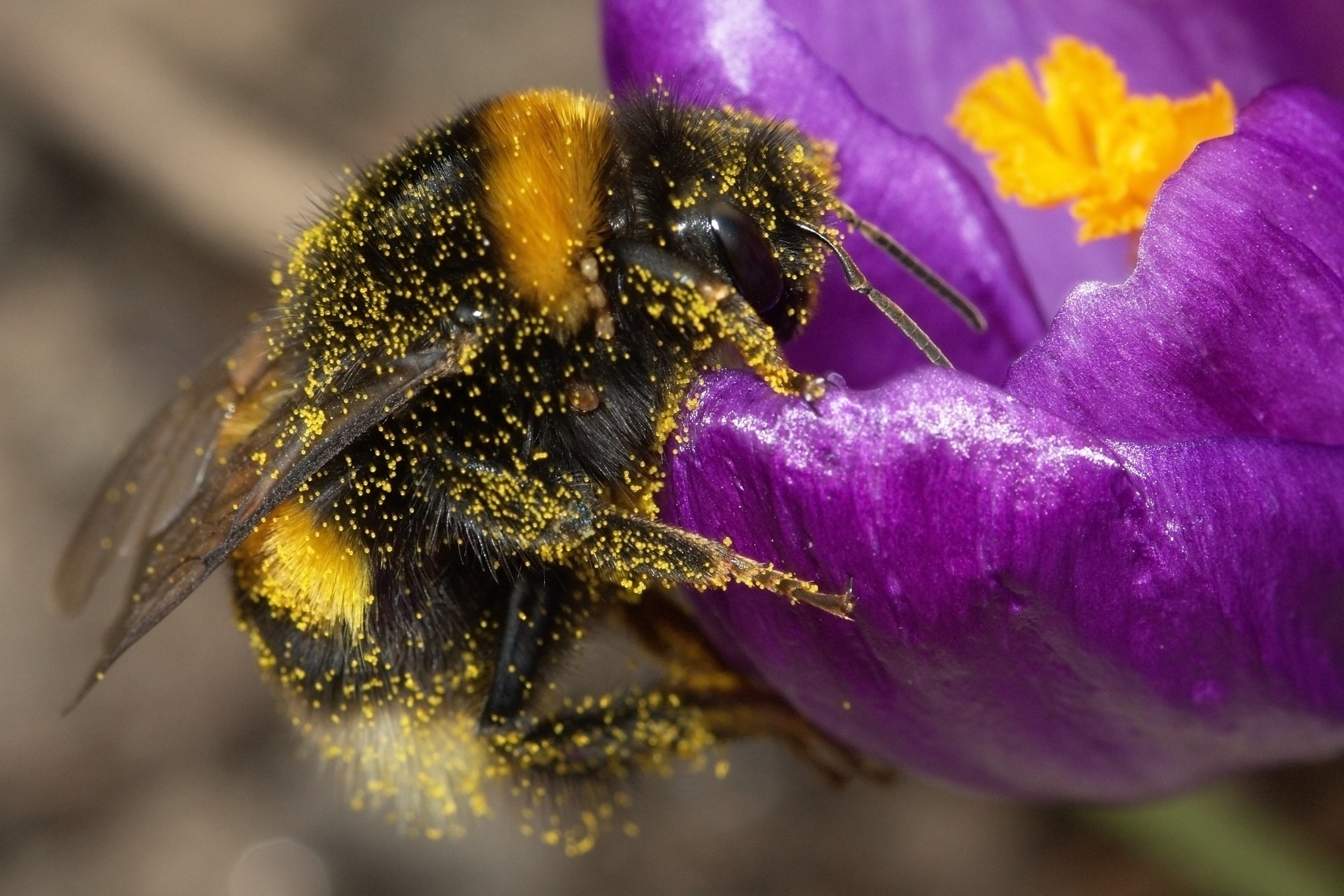 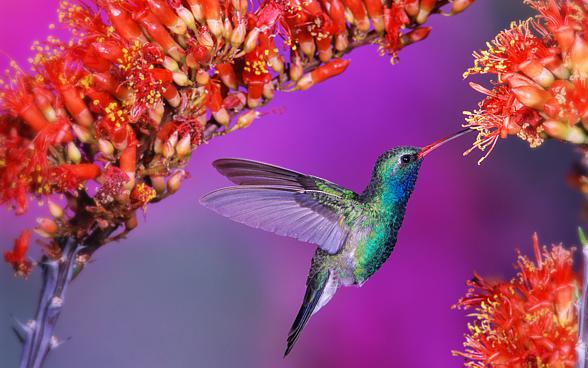 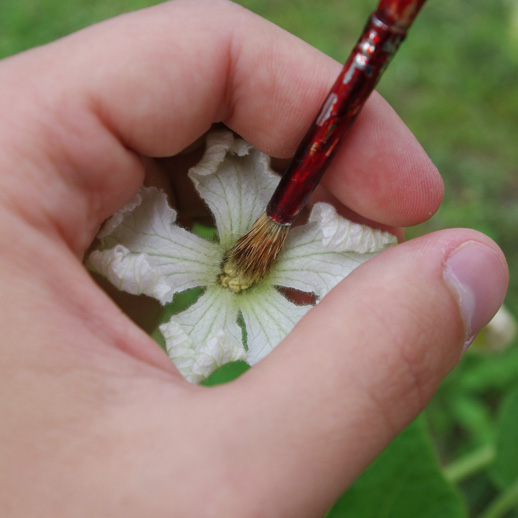 Co się stanie, gdy dodamy kolorowy barwnik do słoika z wodą, w której znajduje się kwiat cięty?
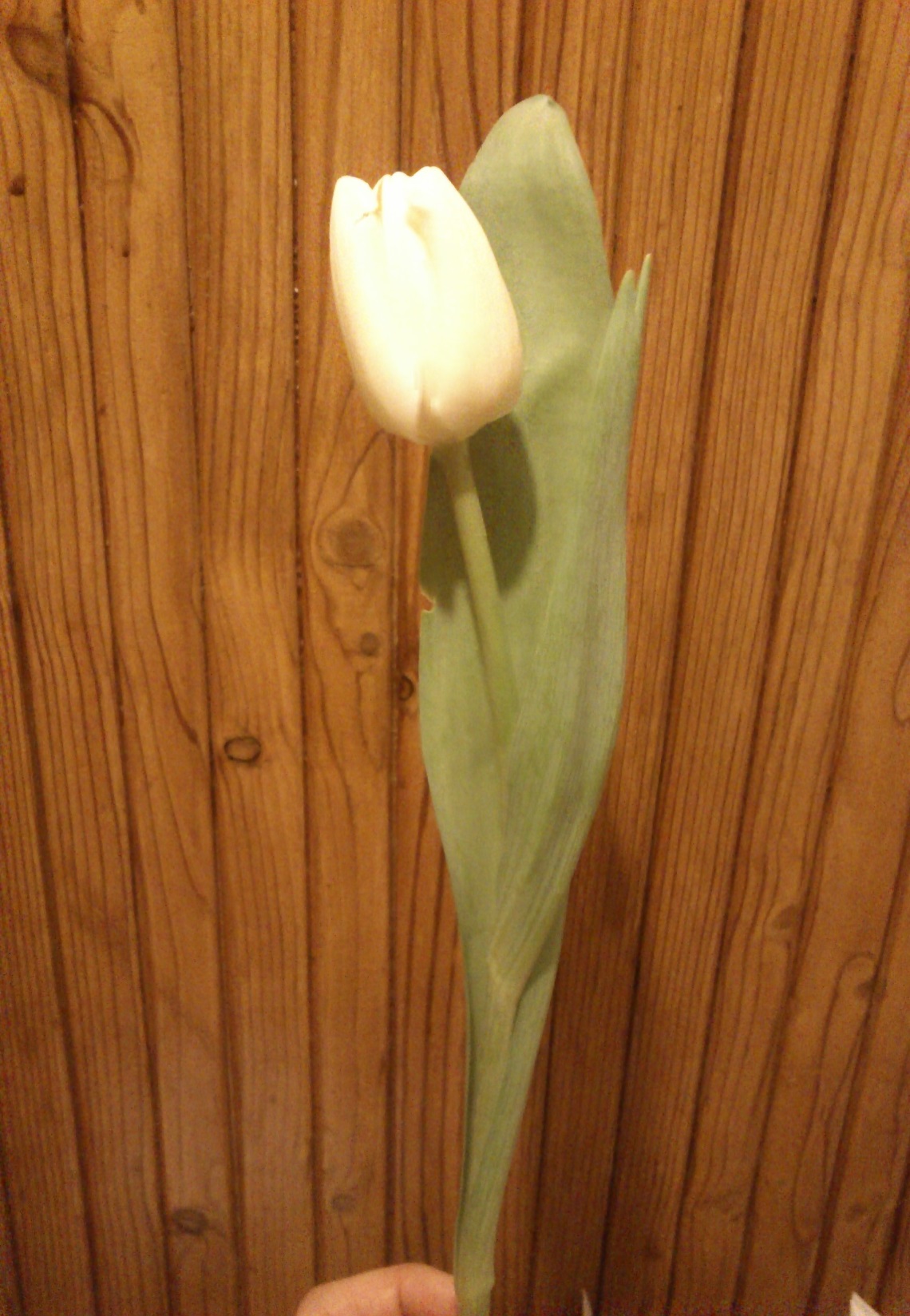 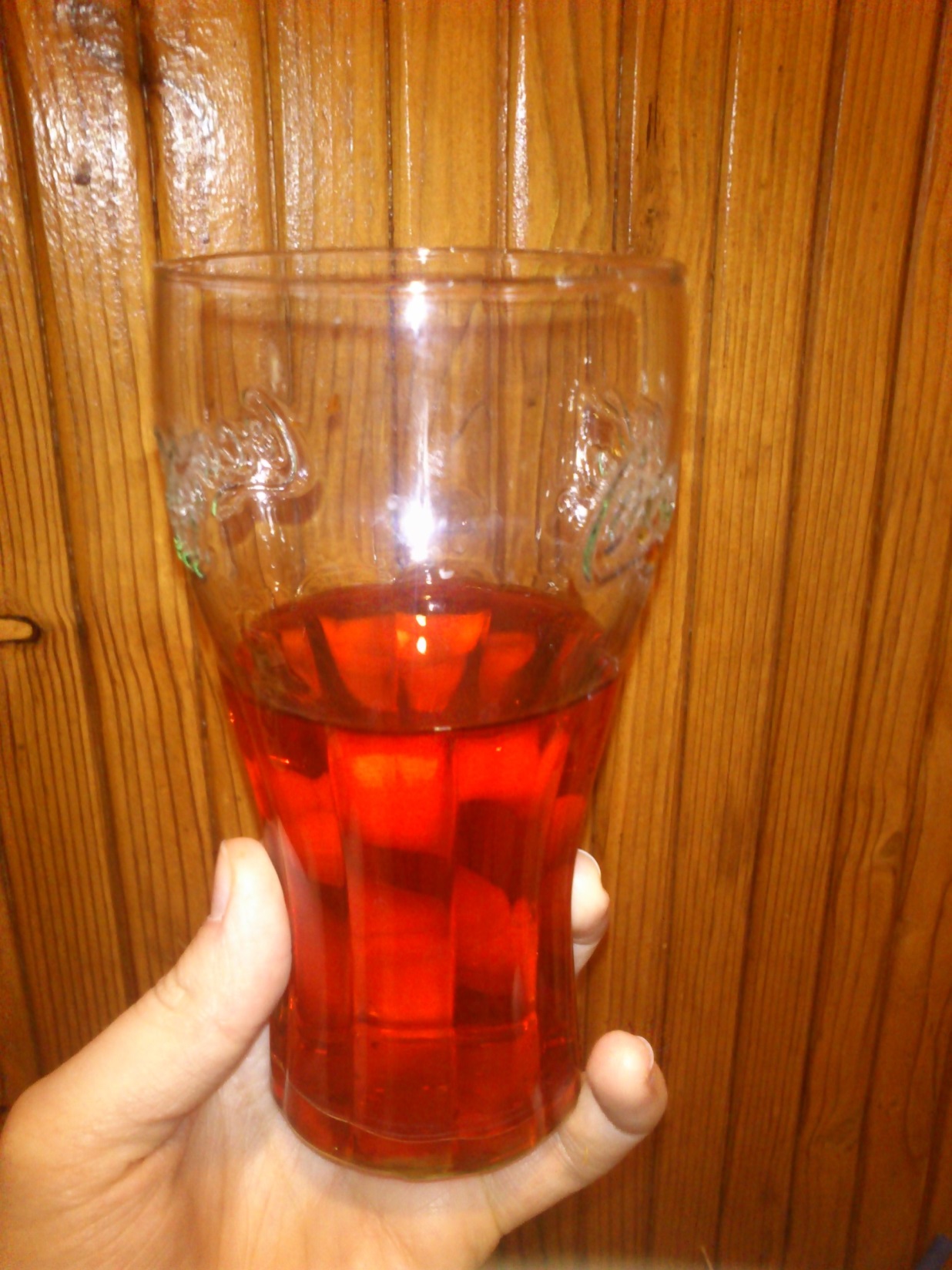 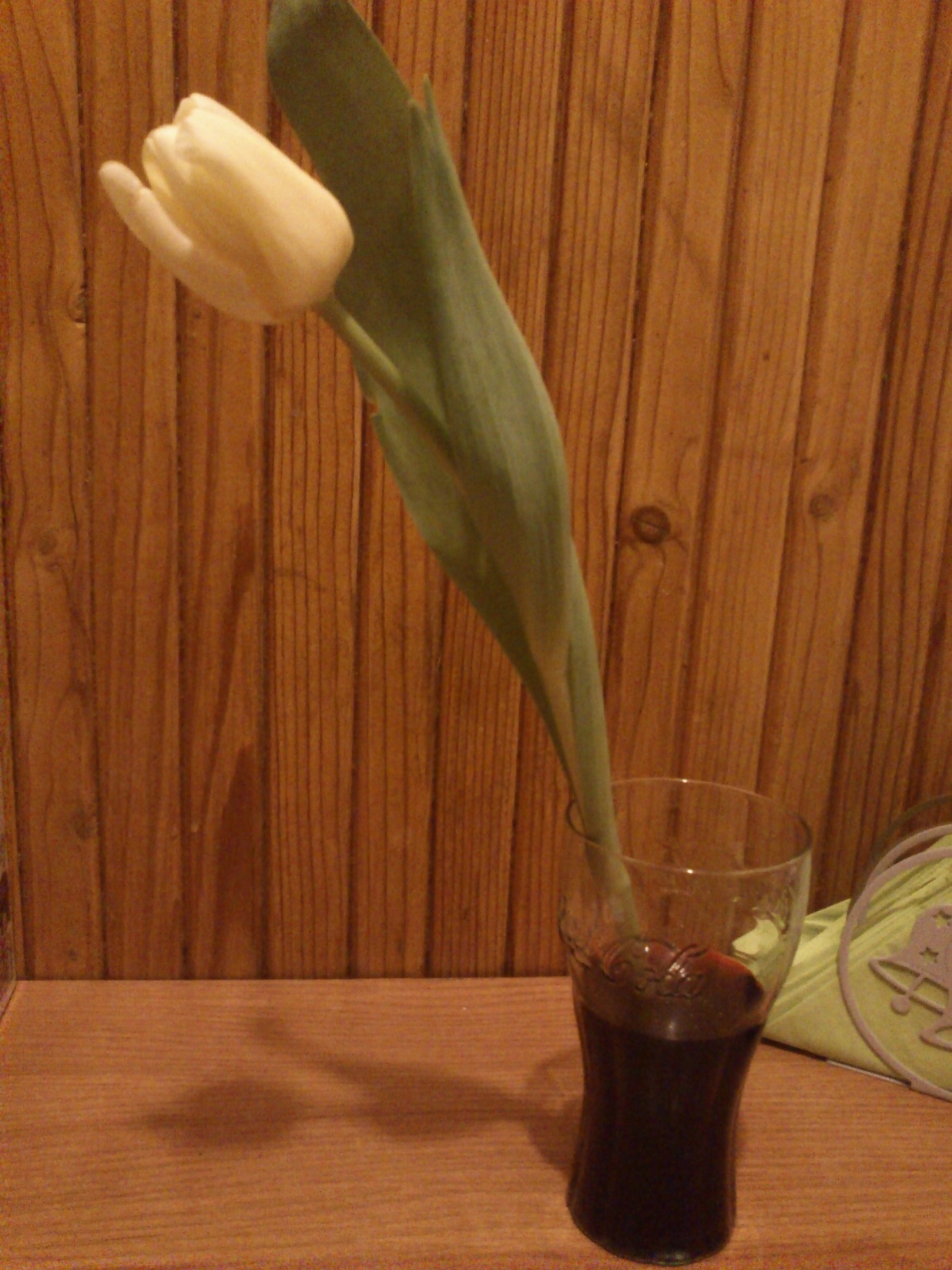 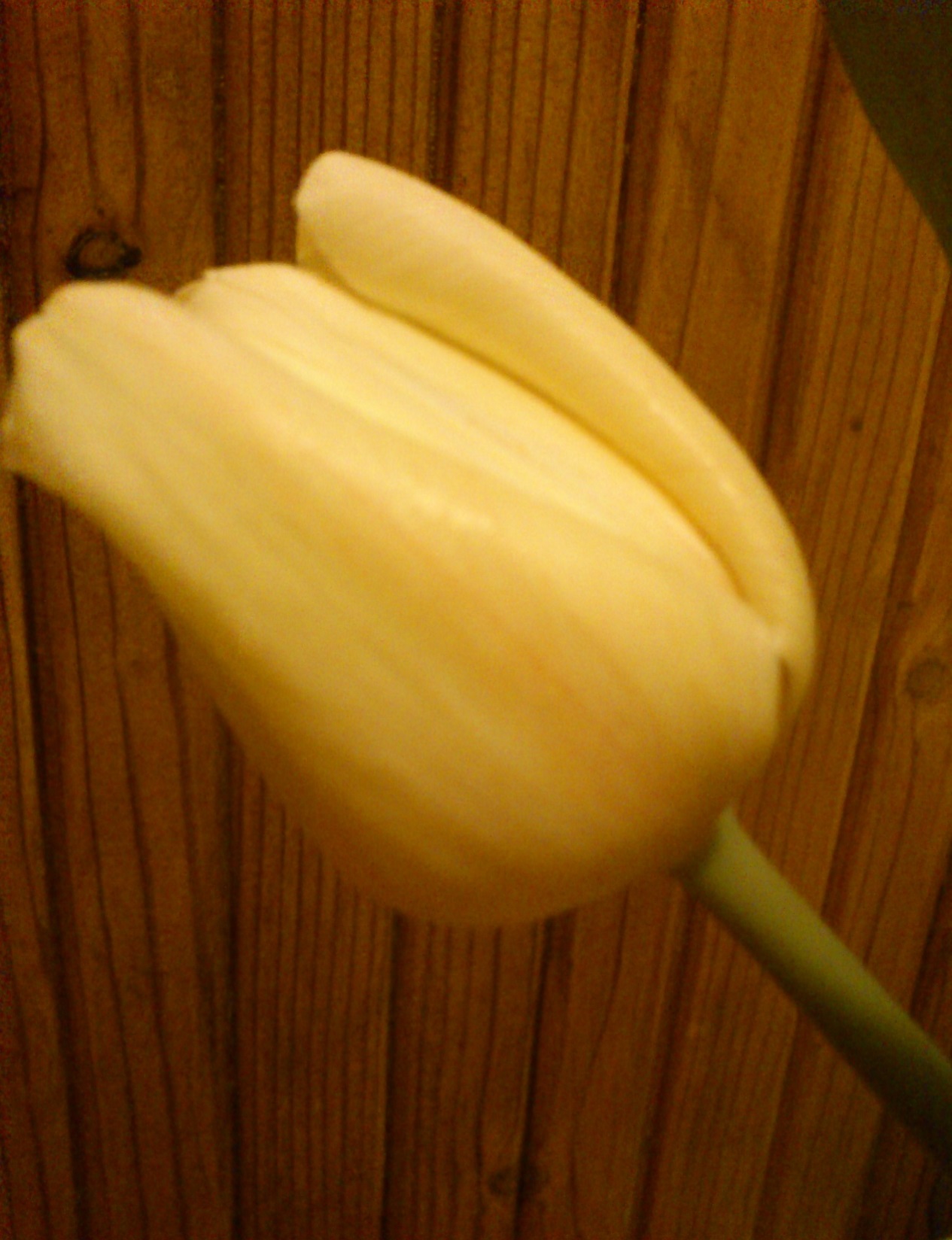 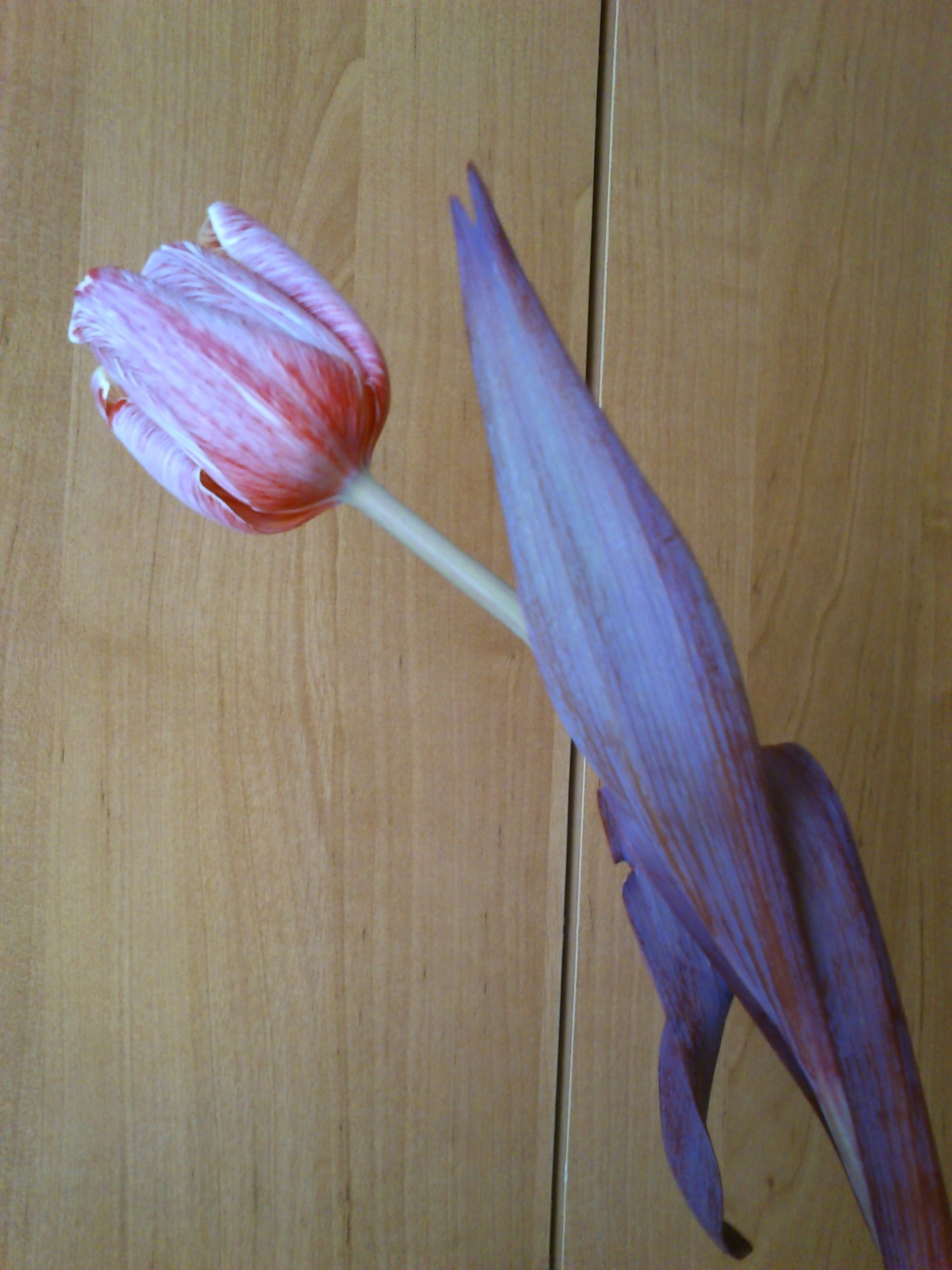 Jakie znacie gatunki kwiatów, 
które w Polsce są pod ochroną?
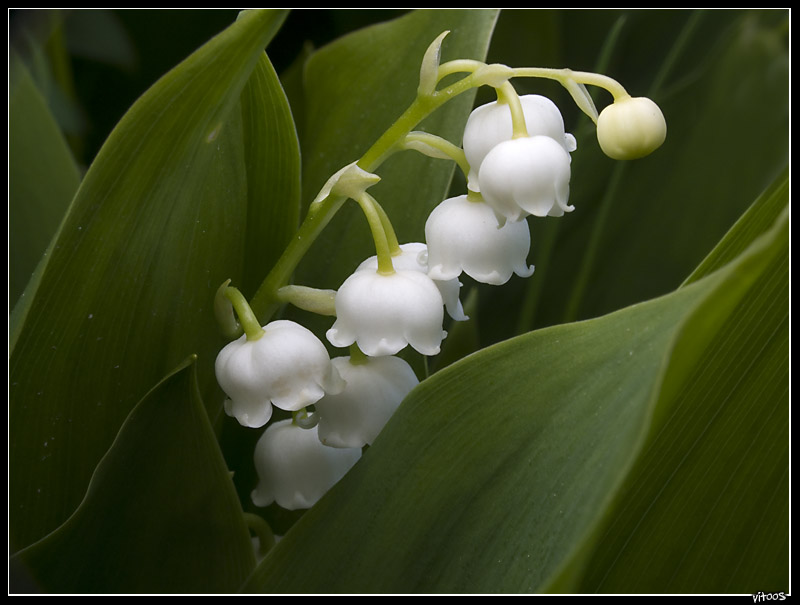 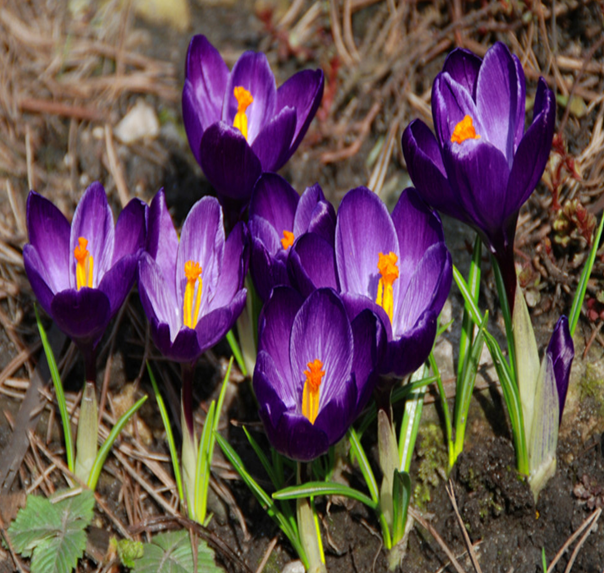 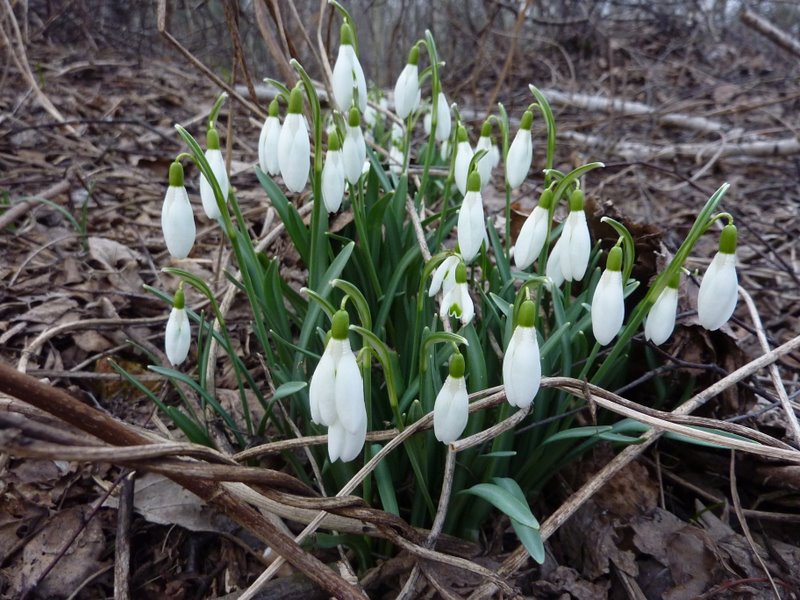 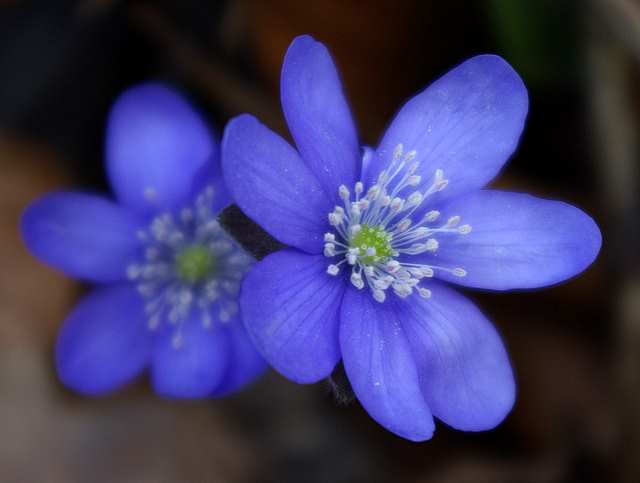 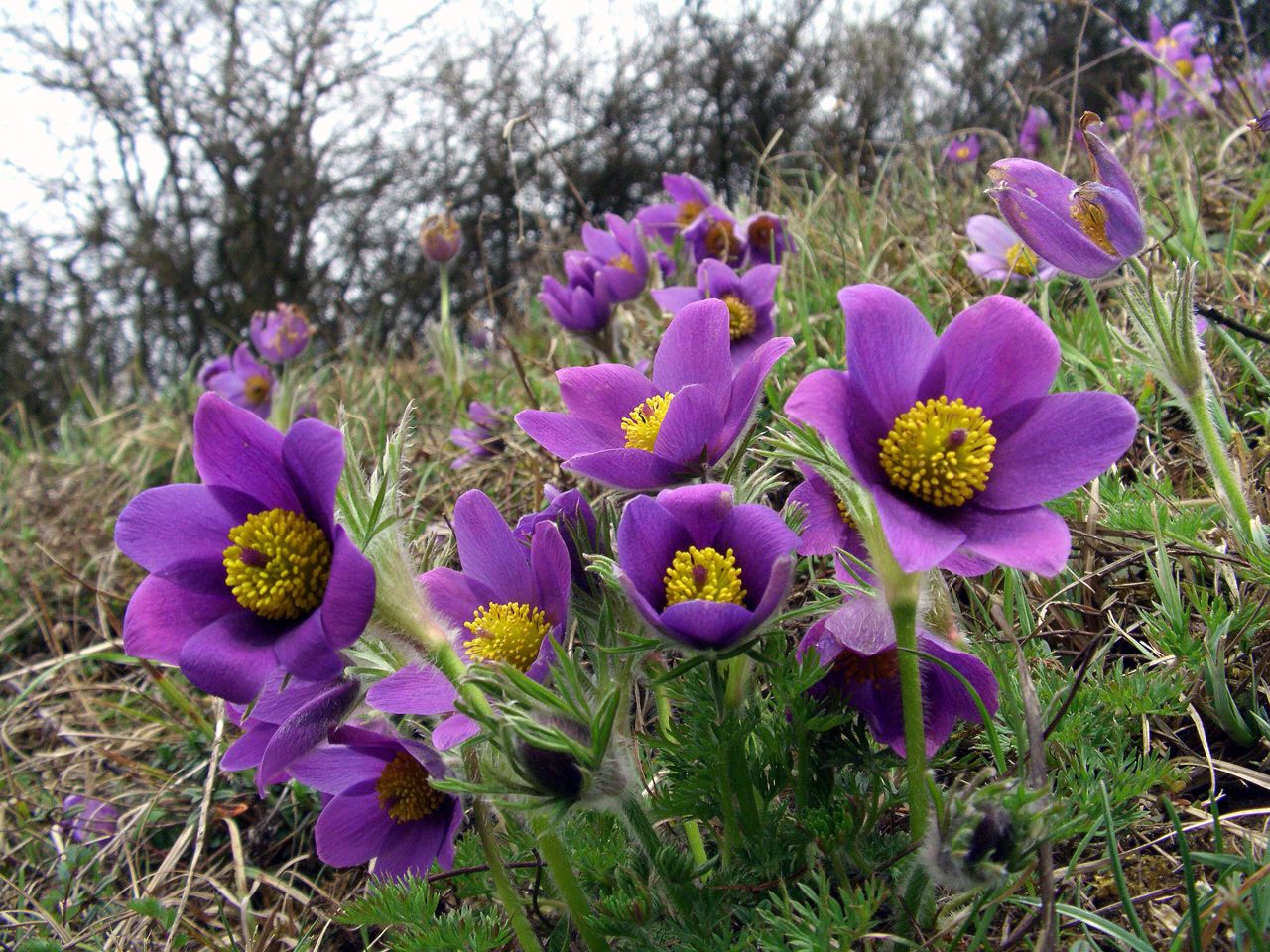 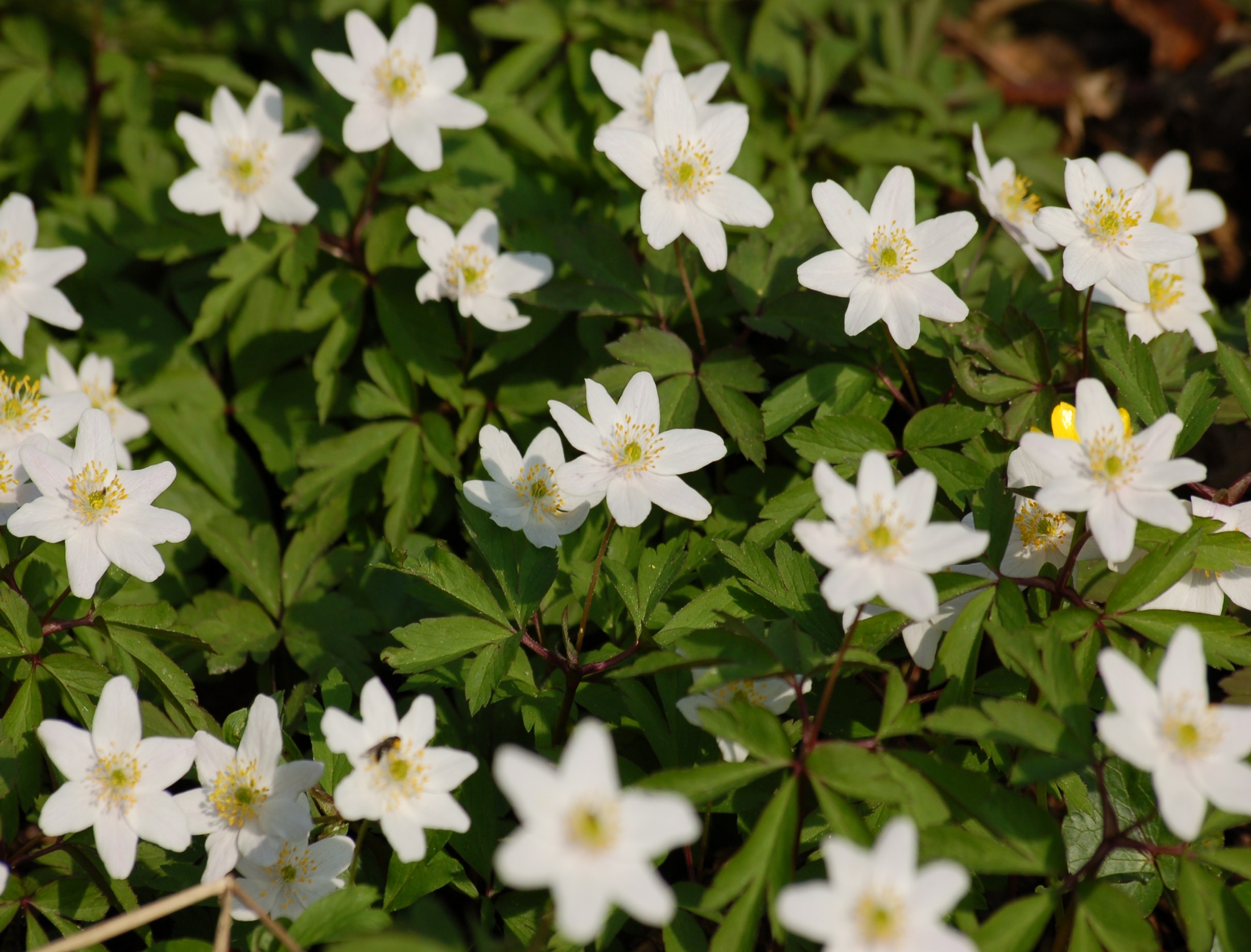 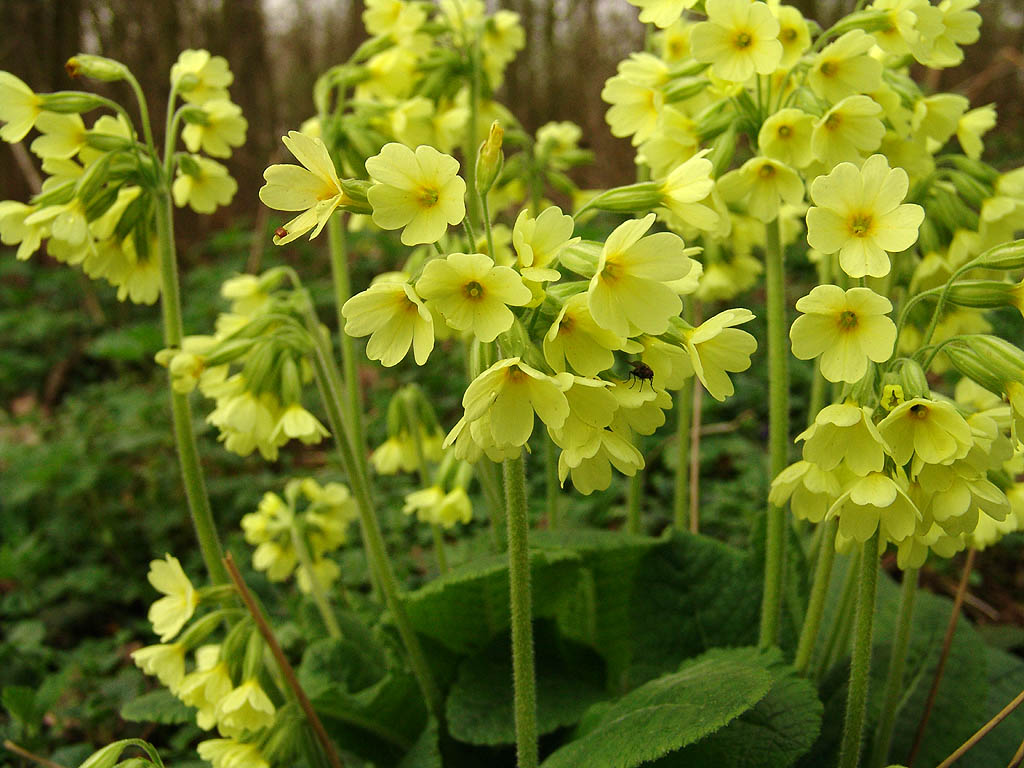